Leadership et culture entrepreneuriale
Mme BERBAR née BERRACHED WAFAA
Maitre de conférence
wafaa26dz@yahoo.fr
+
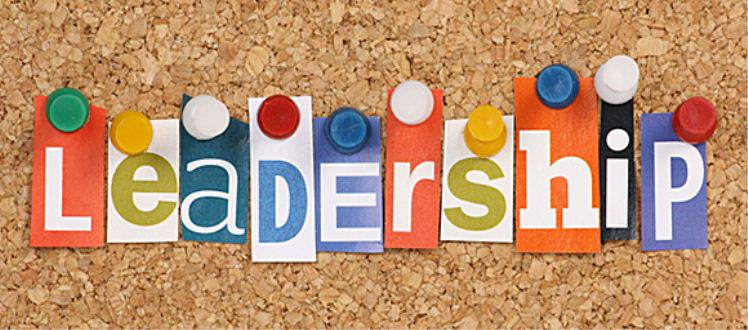 On nait leader ou on le devient ?????
Il est possible d'acquérir des compétences de leader; 
Nous avons tous des capacités de devenir leader; 
Certains sont meilleurs que d'autres, mais chaque personne possède une aptitude de base qu'elle peut perfectionner par la formation ou la pratique.
Leader ou manager
La différence fondamentale entre un leader et un manager tient à l’origine de l’autorité que chacun exerce au sein d’une entreprise :
Un manager est désigné par sa hiérarchie, c’est un chef imposé à une équipe. Être un manager dans une entreprise est avant tout un statut. Le pouvoir du manager trouve son fondement dans l’organisation hiérarchique de l’entreprise.
Un leader, quant à lui, est reconnu comme tel par les membres d’une équipe. Être un leader dans une entreprise est une reconnaissance, non un statut. Le leader tire son pouvoir des relations qu’il noue avec les autres membres du groupe.
Alors;
Le leadership c’est :
La capacité d’une personne à influencer et à fédérer un groupe
Pour atteindre un but commun
Dans une relation de confiance mutuelle
Et pour une durée limitée
Le leadership est une autorité d’influence, basée les relations que le leader noue avec les membres d’un groupe. Être un leader est une reconnaissance, et non un statut.
Comment devenir un bon leader????
Devenir un bon leader se fait par la pratique et l'expérience, et non pas par l'approfondissement des connaissances théoriques. C'est un apprentissage continu duquel on tire des leçons régulières. 
Le leader a comme tâche de vendre des idées, des valeurs et des engagements. Et pour plus d'efficacité, il doit entretenir de bonnes relations avec les membres de son équipe.
Les 4 caractéristiques du leadership
1. Influencer et fédérer un groupe
Le leadership est une autorité d’influence, basée les relations que le leader noue avec les membres d’un groupe. Cela implique pour le leader de :
Communiquer efficacement avec les membres du groupe
Motiver les membres de l’équipe à atteindre les objectifs fixés
Faire adhérer l’équipe à un but commun
2. Pour atteindre un but commun
Un groupe se définit par la réalisation d’un but commun, qui se manifeste à trois niveaux :
Une vision, qui a pour objet d’inspirer les membres de l’équipe et de donner du sens à l’action.
Un ou plusieurs buts, qui ont pour objet de cadrer l’action. Les buts constituent une « mise en mots » de la vision.
Plusieurs objectifs – stratégiques et opérationnels – qui ont pour objet d’orienter l’action. Les objectifs sont les buts à atteindre traduits en indicateurs mesurables et organisés dans le temps.
3. Dans une relation de confiance mutuelle
Un leader tient son autorité des membres du groupe, qui le reconnaissent comme tel. Cela implique :
Une confiance du groupe vers le leader et une confiance du leader vers le groupe.
Un respect mutuel et une écoute réciproque.
Et bien entendu l’exemplarité du leader, s’il veut conserver la confiance du groupe dans le temps…
4. Pour une durée limitée
On ne peut pas être un leader à tout moment, sur une longue période, l’environnement joue un rôle prépondérant (une situation de crise par exemple peut radicalement bouleverser le leadership dans un groupe). Il appartient au leader d’être capable – lorsque la situation l’exige – de « lâcher » son leadership, ce qui implique :
D’utiliser les leviers du leadership participatif (solliciter les membres du groupe et partager avec eux la responsabilité de la prise de décision).
D’être capable de laisser la place aux autres quand c’est nécessaire (notamment lorsqu’une personne est plus compétente sur un sujet donné).
De faire preuve d’humilité, car un leader n’existe que par l’intermédiaire de son équipe…
Les caractéristiques du leadership
10. L’intuition; 
11. L’approche individuelle; 
12. L’orientation de l'équipe ; 
13. Le bon auditeur; 
14. L’innovateur ; 
15. La position ferme; 
16. L’objectivité ; 
17. L’honnêteté-franchise; 
18. Le charisme .
1.La confiance en soi ; 
2.La stabilité émotionnelle ; 
3.La prédominance ; 
4.L’enthousiasme ; 
5.La compréhension des autres-empathie ; 
6.La conscience ; 
7.L’audacieux ; 
8.L’endurcissement ; 
9.L'énergie;
Aussi;
Paul Hersey et Kenneth Blanchard ont développé la théorie dite du leadership situationnel (ou management situationnel), selon laquelle il n’existe pas de « bon » style de leadership : un leader doit adopter le style le plus adapté à la situation.
L’objectif d’un leader consiste à accroître progressivement le niveau de maturité de ses collaborateurs afin de développer leur autonomie dans le travail. L’autonomie s’entend ici comme le croisement de la compétence (le collaborateur sait ou ne sait pas faire) et de la motivation (le collaborateur veut ou ne veut pas faire).
Les 4 « lois » du leadership situationnel
L’efficacité d’un leader passe par le développement des personnes dont il a la responsabilité
L’efficacité consiste à adopter, à un instant donné, le ou les styles que commande la situation
L’efficacité consiste à évaluer en permanence l’autonomie des personnes et des groupes
Le rôle d’un leader est de créer les conditions propices au développement de cette autonomie
Le développement de l’autonomie
L’autonomie d’une personne est composée de :
La compétence : niveau de professionnalisme de la personne dans la situation (savoirs, savoir-faire et savoir-être). Autrement dit, la personne « sait » ou « ne sait pas » faire.
La motivation : niveau d’énergie que la personne est prête à investir dans la situation. Autrement dit, la personne « veut » ou « ne veut pas » faire.
Les 4 styles de leadership
Style 1 – Directif
Très organisationnel – Peu relationnel
Rôle : Structurer
Attitude du leader : Le leader donne des instructions et des consignes précises
Prise de décision : Le leader prend les décisions (« Je » décide)
Mots-clés : Organisation – Planification – Contrôle
Style 2 – Persuasif
Très organisationnel – Très relationnel
Rôle : Mobiliser
Attitude du leader : Le leader donne des instructions et des consignes précises, et explique les raisons de ses choix
Prise de décision : Le leader prend les décisions (« Je » décide) et explique ses choix
Mots-clés : Explication – Persuasion – Conviction
Style 3 – Participatif
Peu organisationnel – Très relationnel
Rôle : Associer
Attitude du leader : Le leader écoute, parle peu et travaille sur un pied d’égalité avec ses collaborateurs
Prise de décision : Le leader partage la prise de décision avec ses collaborateurs (« Nous » décidons ensemble)
Mots-clés : Écoute – Conseil – Négociation

Style 4 – Délégatif
Peu organisationnel – Peu relationnel
Rôle : Responsabiliser
Attitude du leader : Le leader reste en retrait mais est disponible et répond à toutes les sollicitations de ses collaborateurs
Prise de décision : Le leader transmet à ses collaborateurs la responsabilité de la prise de décision (« Vous » décidez)
Mots-clés : Responsabilité – Initiative – Délégation
Synthèse
Efficacité du Leader = Adopter le style de leadership le plus adapté à la situation + Développer l’autonomie de ses collaborateurs
Autonomie = Compétence + Motivation
Les 4 styles de leadership
Style 1 – Directif : « Je » décide
Style 2 – Persuasif : « Je » décide en expliquant mes choix
Style 3 – Participatif : « Nous » décidons ensemble
Style 4 – Délégatif : « Vous » décidez
Profil d’un bon leader
• Le leadership et la communication : Le leader utilise 60 à 90 % de son temps à communiquer avec les autres. 
• Le leadership, la perception et l’écoute active : Un bon leader doit décoder son environnement interne et externe. 
• Le leadership et la dynamique de groupe : Le leader doit influencer le groupe. 
• Le leadership et le stress : Soit, il augmente le stress ou , il le diminue . 
• Le leadership et la vision : Soutenir votre propre engagement envers une vision ou un rêve.
Les 5 étapes de constitution d’une équipe
Première phase – Constitution
Connaître les autres:  Cette première phase correspond à la création de l’équipe à proprement parler : les membres du groupe se rencontrent, apprennent à se connaître, se positionnent les uns par rapports aux autres et découvrent la légitimité de chacun.
Rôle du leader:  Le leader a un rôle décisif dans la mise en place d’une dynamique de groupe : il s’agit de fédérer des personnalités parfois très différentes, en s’inspirant des techniques de team building. Le leader a un impact déterminant sur la cohésion de l’équipe dès sa création, il lui appartient de créer un climat de confiance le plus tôt possible.
Deuxième phase – Tension
Se confronter aux autres: Cette deuxième phase correspond à la confrontation des opinions de chacun. Les divergences de points de vue apparaissent, les tensions se font sentir, chacun cherche à se faire entendre… souvent au détriment des autres. C’est une phase très délicate, qui peut, si elle est mal négociée, aboutir à l’éclatement de l’équipe, voire à un changement de main du leadership au sein du groupe.
Rôle du leader: Lors de cette étape, le leader a pour rôle de réduire les tensions et de réguler les échanges – en permettant notamment à chacun de s’exprimer. Il peut éventuellement être amené à gérer les conflits, si les discussions s’enveniment. Dans tous les cas, il doit être assertif, c’est-à-dire s’affirmer en tant que leader, tout en respectant et en écoutant les différents membres du groupe.
Troisième phase – Normalisation
Travailler avec les autres: Cette troisième phase correspond à la structuration de l’équipe, avec la mise en place de règles de fonctionnement acceptées par tous. La recherche d’un consensus autour d’un certain nombre de principe permet de cadrer le travail du groupe.
Rôle du leader: Le leader a désormais pour rôle de permettre au groupe de trouver un consensus autour d’un cadre commun de travail. C’est dans ce cadre qu’il sera possible de travailler efficacement.
Quatrième phase – Production
Travailler ensemble: Cette quatrième phase correspond au travail effectif du groupe, sur les bases de fonctionnement qui ont été mises en place lors de la phase précédente. L’équipe est désormais efficace, elle coopère pour atteindre les objectifs du groupe.
Rôle du leader: Le rôle du leader consiste dans cette étape à motiver son équipe à effectuer l’activité pour laquelle elle est réunie, si c’est nécessaire.
Cinquième phase – Dissolution
Dissoudre l’équipe: Cette cinquième phase correspond à la dissolution du groupe, lorsque les raisons qui ont amené sa création ont disparu (la fin d’un projet par exemple).
Rôle du leader: Il appartient au leader de reconnaître le travail effectué par les membres du groupe, et de valoriser l’apport de chacun à l’atteinte des objectifs.
Pour améliorer son style de leadership
Ne laisser pas le hasard décider à votre place ; 
Concentrer votre attention sur les objectifs de votre équipe sans perte de vue de but ultime ; 
 Varier vos stratégies d’influence ; 
 Tenir compte des intérêts des personnes et des objectifs de votre équipe ; 
 Soulignez la contribution de chacun.
Culture entrepreneuriale
La culture est définie comme étant un ensemble d’information partagé et transmise entre des individus et des générations d’individus. C’est un socle de références portant sur des valeurs, des aspirations, des croyances, des modes de comportement et des relations interpersonnelles.
Culture individuelle
Culture collective
Culture d’entreprise est l’ensemble des manières de penser, de voir et d’agir qui sont communes aux membres d’une même organisation.
Un modèle de présupposés que le groupe à inventé, découvert ou développé en apprenant de faire face à des problèmes d’adaptation externe ou d’intégration interne.
Un modèle transmis historiquement, de significations personnifiées par des symboles, un système de conceptions héritées s’exprimant dans des formes symboliques au moyen duquel les hommes communiquent et développent leurs connaissances à propos des attitudes faces à la vie.
Un système de regles informelles qui édicte la façon de se comporter dans la plus part des temps.
Une entreprise est une culture d’entreprise
Une entreprise a une culture d’entreprise
Une entreprise subit une culture d’entreprise
Alors
La culture se construit selon un processus d’apprentissage; c’est en se confrontant à des situations que l’organisation trouve des modes de réponses appropriés qui créent ses schémas de références selon leur niveau d’efficacité.
La culture entrepreneuriale est l’ensemble des valeurs et des convictions partagées des savoir faire, des savoir être et des savoir agir qui orientent plus ou moins consciemment le comportement des personnes, des institutions et de la population à l’égard de l’entrepreneuriat.
En se sens, la culture entrepreneuriale peut etre assimilée à un environnement propice à l’émergence de l’entrepreneuriat et des valeurs entrepreneuriales ainsi qu’a la reconnaissance de la contribution des entrepreneurs à leur milieu.
Elle se mesure par l’intensité et la vitalité entrepreneuriale d’une société, elle valorise les caractéristiques typiques aux entrepreneurs, et les valeurs de l’entrepreneuriat, autonomie, créativité, et esprit d’entreprise
Elle serait constituée de qualités et d’attitudes exprimant la volonté d’entreprendre et de s’engager pleinement dans ce que l’on veut faire et le mener à terme.
Quand on parle de la culture entrepreneuriale, cinq situations retiennent notre attention:
- la création et la gestion de l’entreprise
L’approche dynamique et innovatrice d’un employé en situation d’emploi pour faire progresser l’entreprise
La recherche active et dynamique d’un emploi par une personne sans emploi
La pédagogie stimulante de l’enseignant auprès des jeunes en formation
L’intervention sociale positive et innovante
Alors
La culture entrepreneuriale sera constituée de qualités et attitudes exprimant la volonté d’entreprendre et  de s’engager pleinement dans ce que l’on veut faire et surtout le mener à terme.
Autonomie
Créativité
Leadership
Confiance en soi
responsabilité
solidarité
Esprit d’equipe
persévérance
Esprit d’initiative
Sens de l’effort
Le développement de la culture entrepreneuriale passe par un effort de sensibilisation et de promotion.
Les conditions
Il faut identifier des modèles et les promouvoir
Il faut obtenir la participation des médias
Il faut s’assurer de la complicité des éducateurs
Parmi les raisons de promouvoir la culture entrepreneuriale dans un pays:
 stimuler la compétitivité, l’innovation, la productivité et la croissance économique
Faire de l’entrepreneuriat  un choix de carrière désirable
Améliorer la capacité des individus à vivre avec l’incertitude et à répondre positivement au changement 
Rattraper un retard par rapport à d’autres pays 
Contre balancer l’information déjà abondante en matière d’employabilité
Valoriser la richesse et son rôle dans le développement économique et social
Prendre en charge des initiatives de promotion à moyen et long terme
Pour pouvoir engager un processus de changement, il faut mobiliser différents ressources personnelles.
Ressources cognitives
Ressources emotives
Ressources interactionnelles
Les ressources émotives sont les moteur de l’action. L’esprit d’entreprise trouve en elles sa motivation première et son déclenchement.
Les ressources cognitives servent à penser l’action, à donner forme à l’avenir par l’élaboration et la mise en œuvre d’un projet
Le passage à l’acte nécessite une action concrète et la mobilisation des ressources des différents milieux
On ne peut pas entreprendre seul, avec uniquement l’énergie tirée de la motivation, avec uniquement l’intelligence de sa vision et de projet. Ce dernier fait appel à la capacité de l’entrepreneur de tisser des liens avec  son environnement.
Aussi les moyens sont multiples allant de l’éducation, à l’apprentissage par projet, à la sensibilisation et à l’infirmation.
Aussi la culture entrepreneuriale se décline en trois éléments:
- des connaissances partagées par des individus d’une même société qui veulent relever des défis
- des attitudes et des valeurs (créativité, sens de la responsabilité, autonomie, confiance en soi, solidarité, leadership, tolérance à l’echec…)
- des compétence de savoir faire
Conclusion
La culture entrepreneuriale a comme but l’accomplissement d’une société, responsable et en mesure de s’assumer pleinement ou l’entrepreneur joue un rôle capital
L’entrepreneur est affecté par ce dernier, donc toucher dans ses aptitudes, ses compétences, son caractère ainsi que son comportement
Alors la culture entrepreneuriale a pour but l’améliorer, pousser, developer et inscrire un changement da&ns l’action entrepreneuriale et les compétences d’entrepreneur qui doit avoir les caractéristiques d’un leadership.